Human Health & Physiology
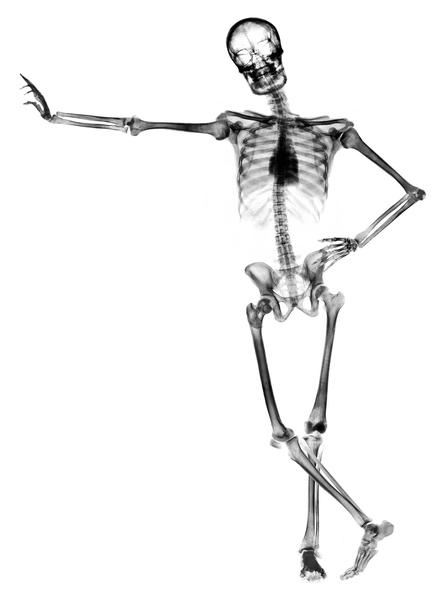 11.2 – Muscles & movement
(New Syllabus)
Essential idea: The roles of the musculoskeletal system are movement, support and protection.
Understandings
Applications and Skills
11.2.U1 Bones and exoskeletons provide anchorage for muscles and act as levers.
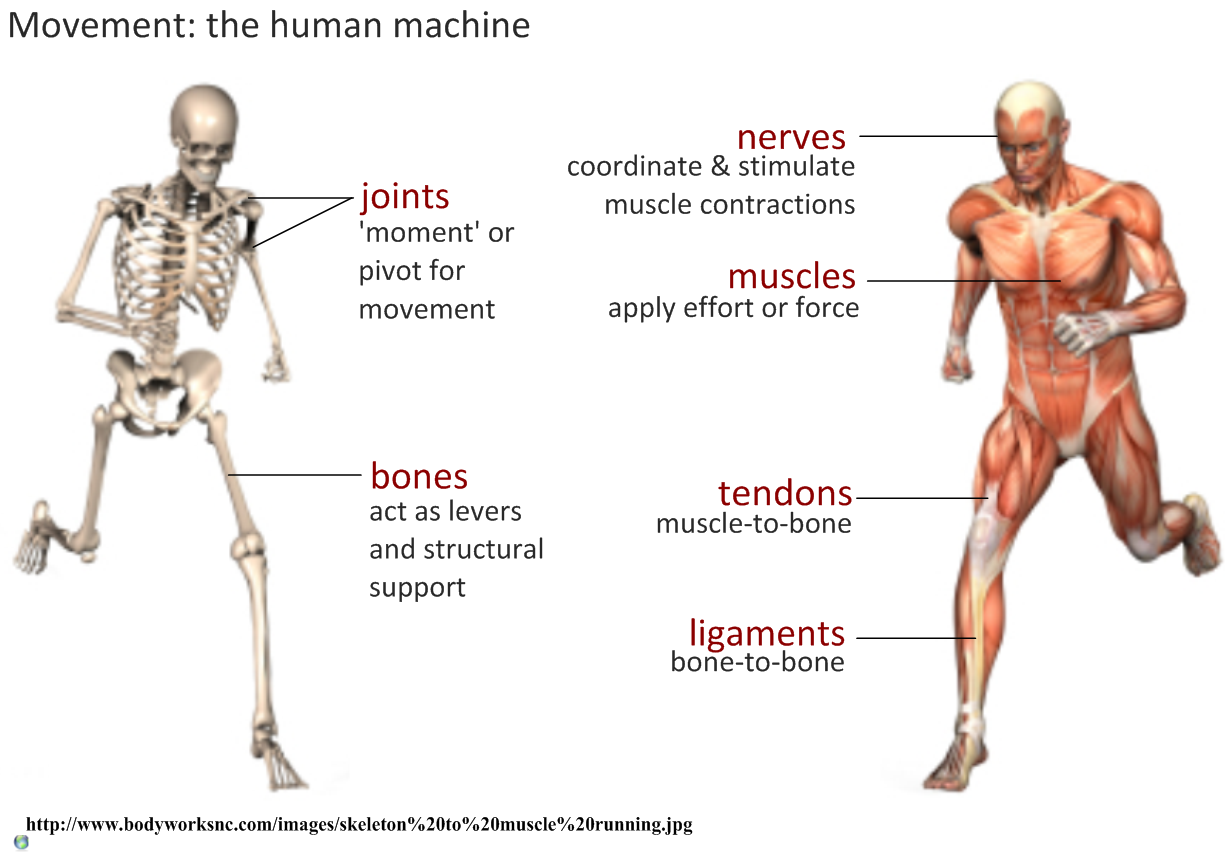 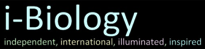 Muscles & movement
Movement is generated by the stimulation of nerve impulses and contraction of muscle cells
Signals from the brain travel along the nerves to the muscle causing it to contract
The muscle fibers shorten
Contraction of the muscles causes the bone to move
Muscle fibre: A long, cylindrical, multinucleated cell containing numerous myofibrils, which is capable of contraction when stimulated
Muscles & movement
Bones: the levers of the skeletal system
Joints: provide the pivot point
Muscles exist and work in antagonistic pairs
In an antagonistic pair, one muscle (or set of muscles) functions to produce movement opposite to the opposing muscle (or set of muscles)
Muscles & movement
Some useful definitions1:
Flexion: decrease in angle between connecting bones
Extension: increase in angle between connecting bones
Abduction: movement of bone away from body midline
Adduction: movement of bone toward body midline
Circumduction: distal or far end of a limb moves in a circle
Rotation: a bone revolves around its own longitudinal axis
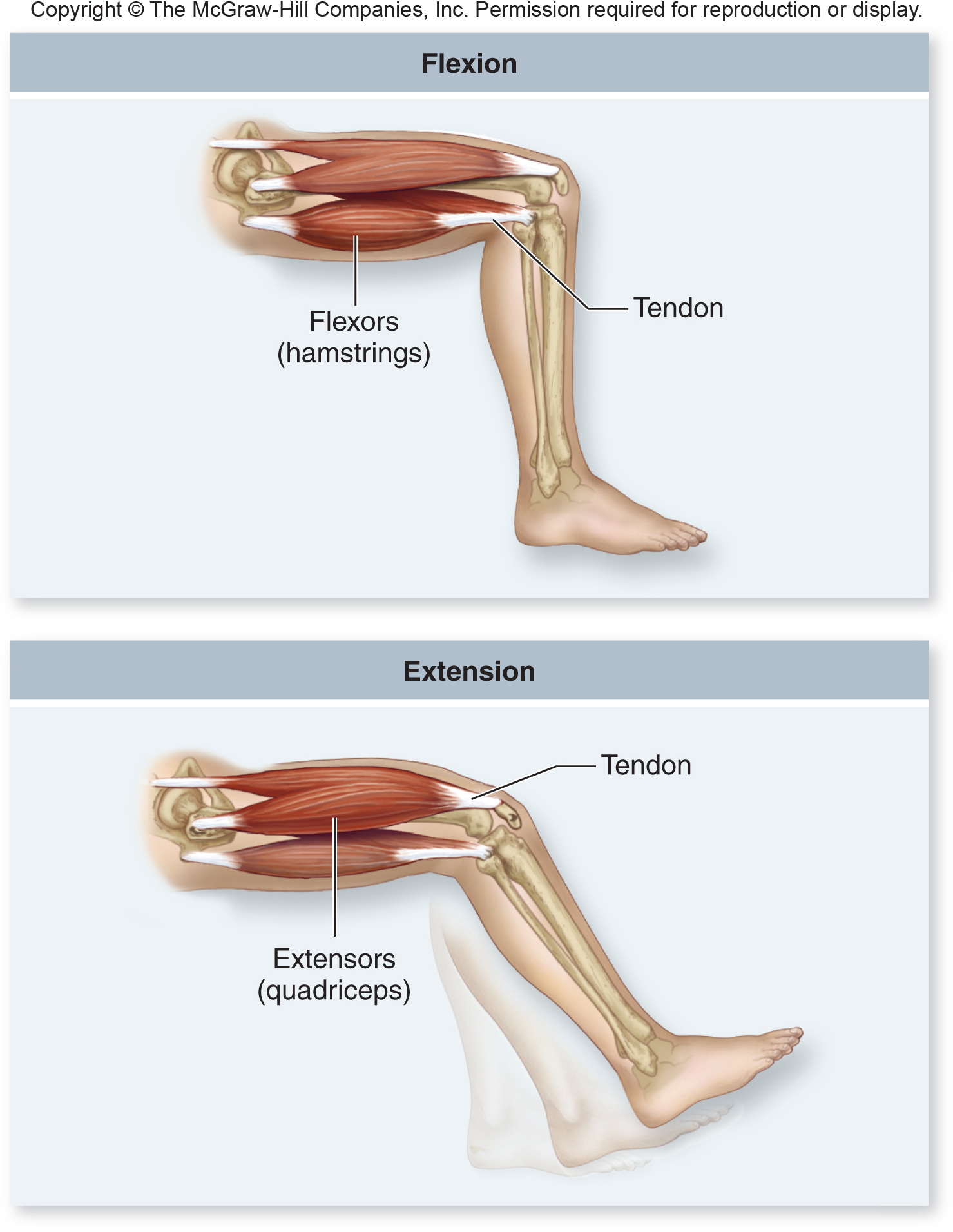 Joints
There are generally four types of joints – we will focus on only 2:
Ball & socket joint
Hip joint located between the pelvic bone and femur
Shoulder joint located between the humerus and scapula
Allows movement in all planes = flexion, extension, circumduction, and rotation
Hinge joint
Knee joint located between the femur and tibia
Allows movement in only one plane = flexion and extension
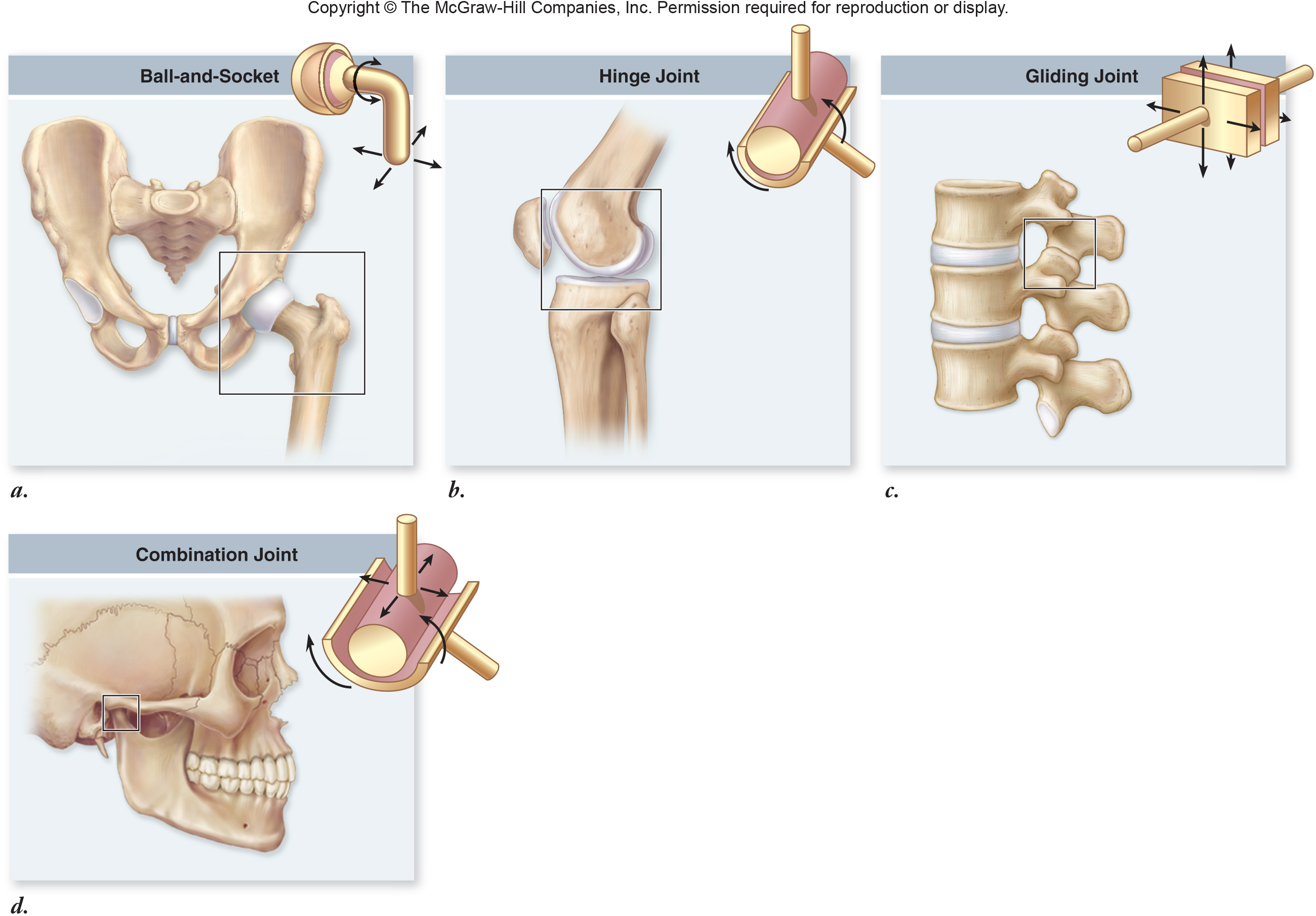 Human Elbow Joint
Wapole, B., Merson-Davies, A., Dann, L., (2011). Biology for the IB Diploma.  United Kingdom: Cambridge University Press
Human Elbow Joint1
Human Elbow Joint1
Human Knee Joint
Wapole, B., Merson-Davies, A., Dann, L., (2011). Biology for the IB Diploma.  United Kingdom: Cambridge University Press
Human Hip Joint
Wapole, B., Merson-Davies, A., Dann, L., (2011). Biology for the IB Diploma.  United Kingdom: Cambridge University Press
Comparison of Knee &Hip Joints
Structure of Skeletal Muscle
Skeletal muscles are made up of fibre bundles, which contain hundreds of myofibrils
Each fibre is a single multinucleate cell extending the length of the muscle
Myofibrils carry out the contraction
Myofibrils are composed of individual units called sarcomeres
Muscle fibre cells are held together by the plasma membrane referred to as the sarcolemma.
Structure of Skeletal Muscle
Sarcomeres contain a sarcoplasmic reticulum  - specialized ER that stores calcium ions and pumps them into the sarcoplasm (the cytoplasm of a muscle cell) when the muscle is stimulated
Mitochondria are found between the myofibrils – Why??
Structure of skeletal muscle fibre
Sarcomeres are made up of thin actin filaments and thick myosin filaments
These filaments overlap to give a distinct banding pattern when seen with an electron microscope (striated muscle)
11.2.U4 Skeletal muscle fibres are multinucleate and contain specialized endoplasmic reticulum. AND 11.2.U5 Muscle fibres contain many myofibrils.
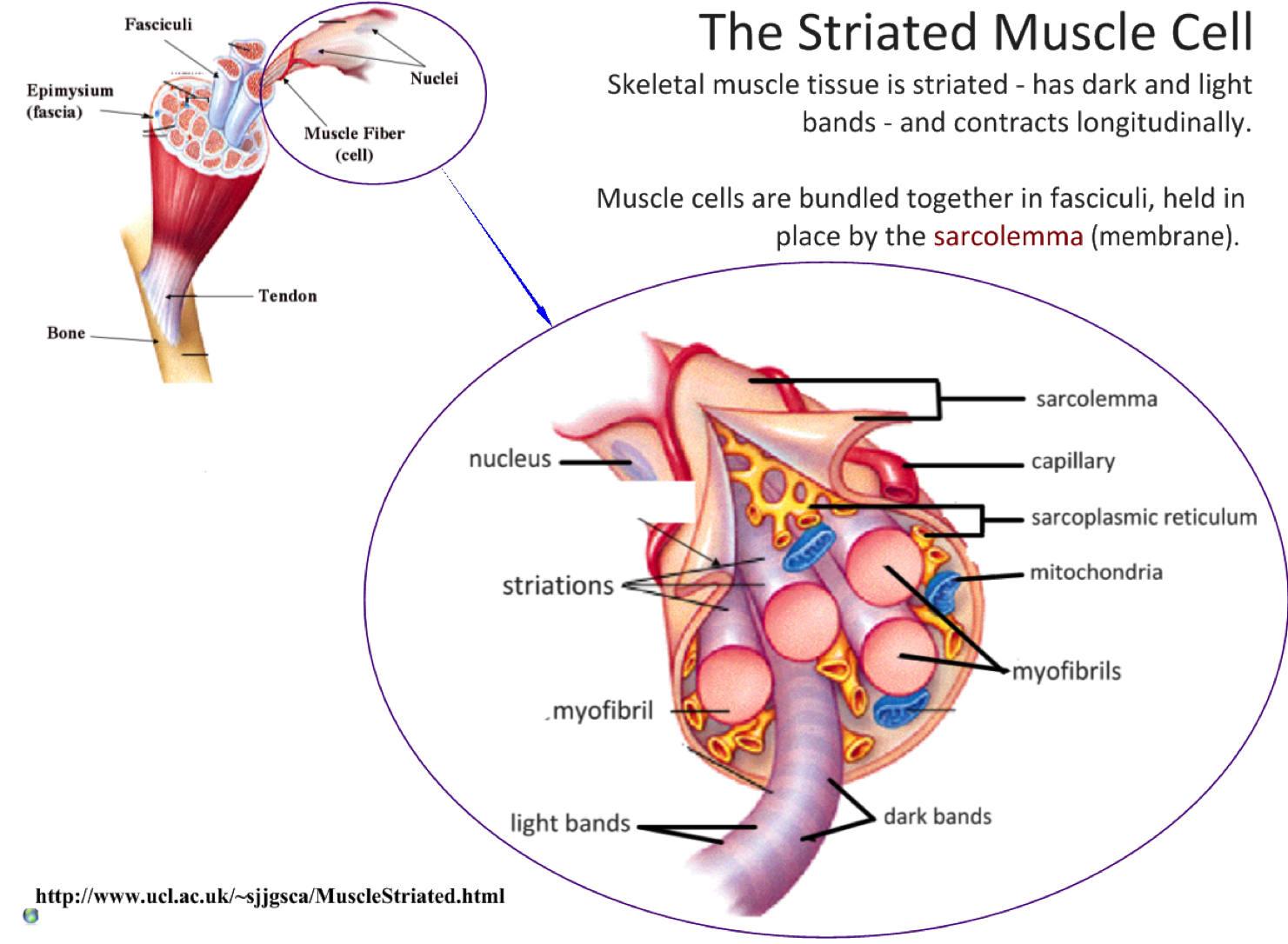 Muscle fibre cells are held together by the plasma membrane referred to as the sarcolemma.
A single skeletal muscle cell is multinucleated, with nuclei positioned along the edges
Many mitochondria are present due to the high demand for ATP
edited from: http://www.slideshare.net/gurustip/muscles-and-movement
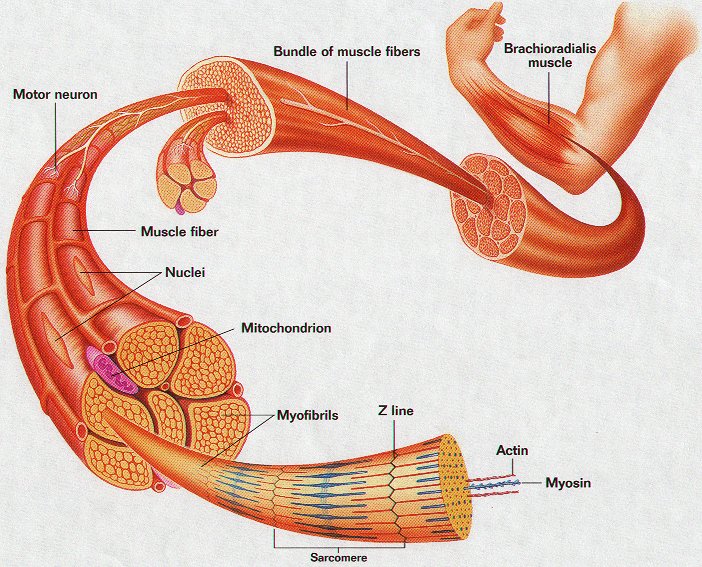 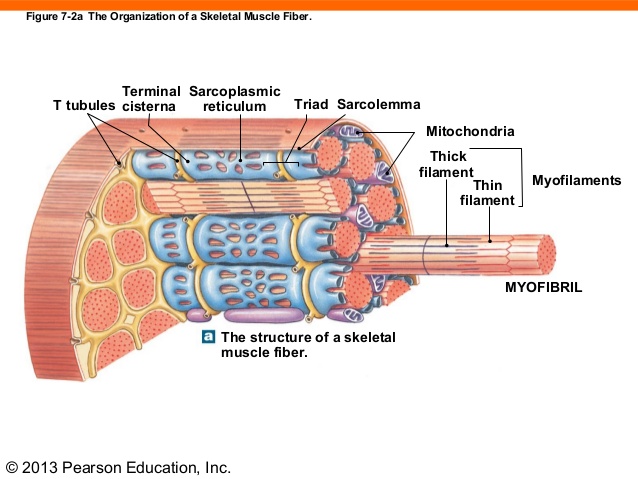 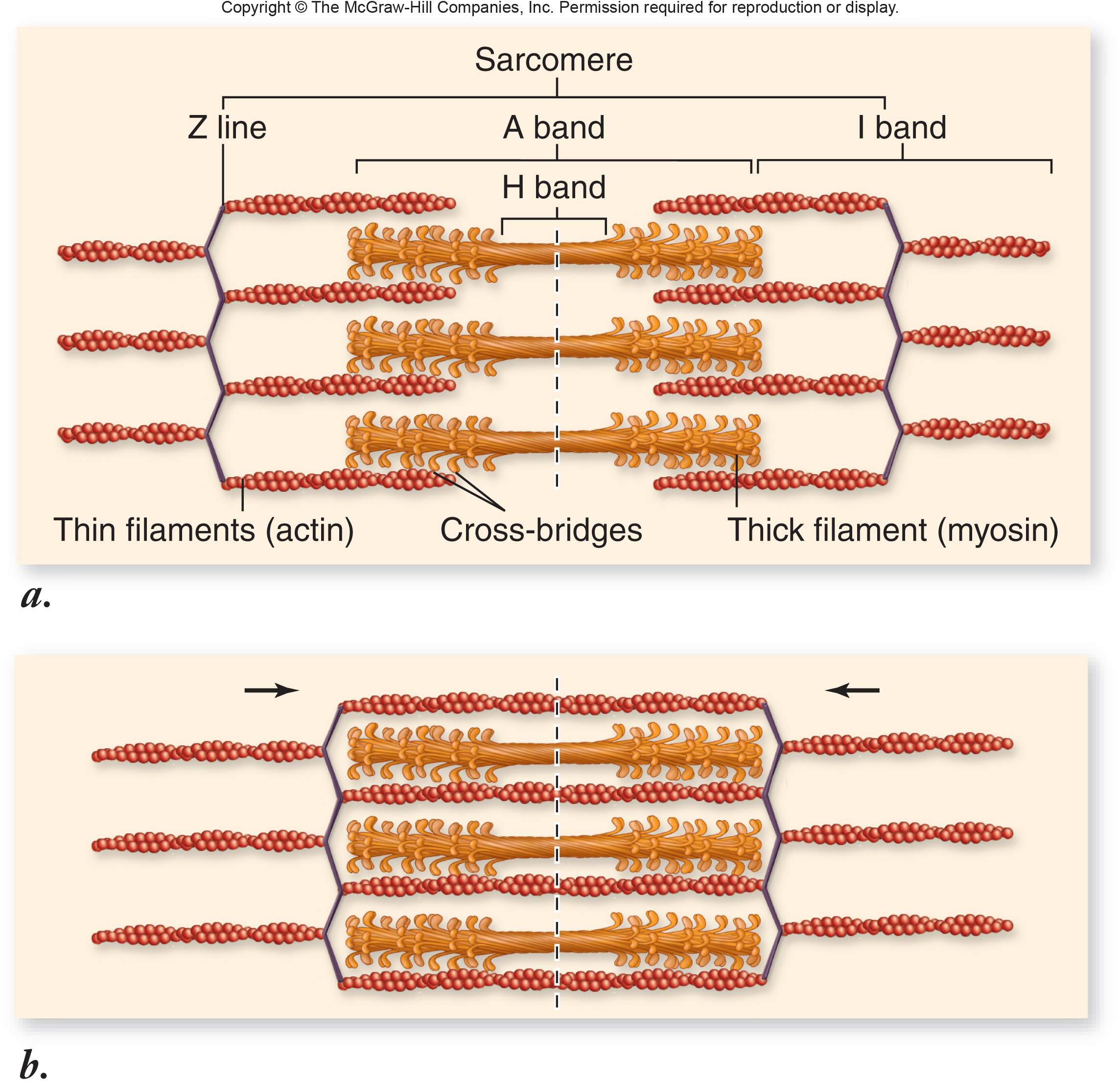 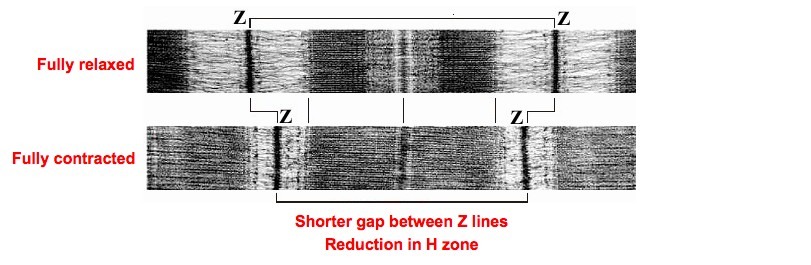 Muscle Fibre Contractions
Muscle Fibres
Sliding Filament Model
When the muscle contracts the actin and myosin filaments slide past one another, shortening the muscle
Myosin heads attach to binding sites on the actin filaments
This forms cross-bridges with the actin filament
The myosin head bends, pulling on the actin filaments causing them to slide toward the centre of the sarcomere
ATP is used for this “power stroke”
Sliding Filament Model
ATP supplies the energy for the contraction
It is required for the sliding of filaments as well as the separation of the actin and myosin which relaxes the muscle
The cross-bridge cycle continues
Grab  pull  release
When the muscle relaxes, the heads detach and the actin filaments move back
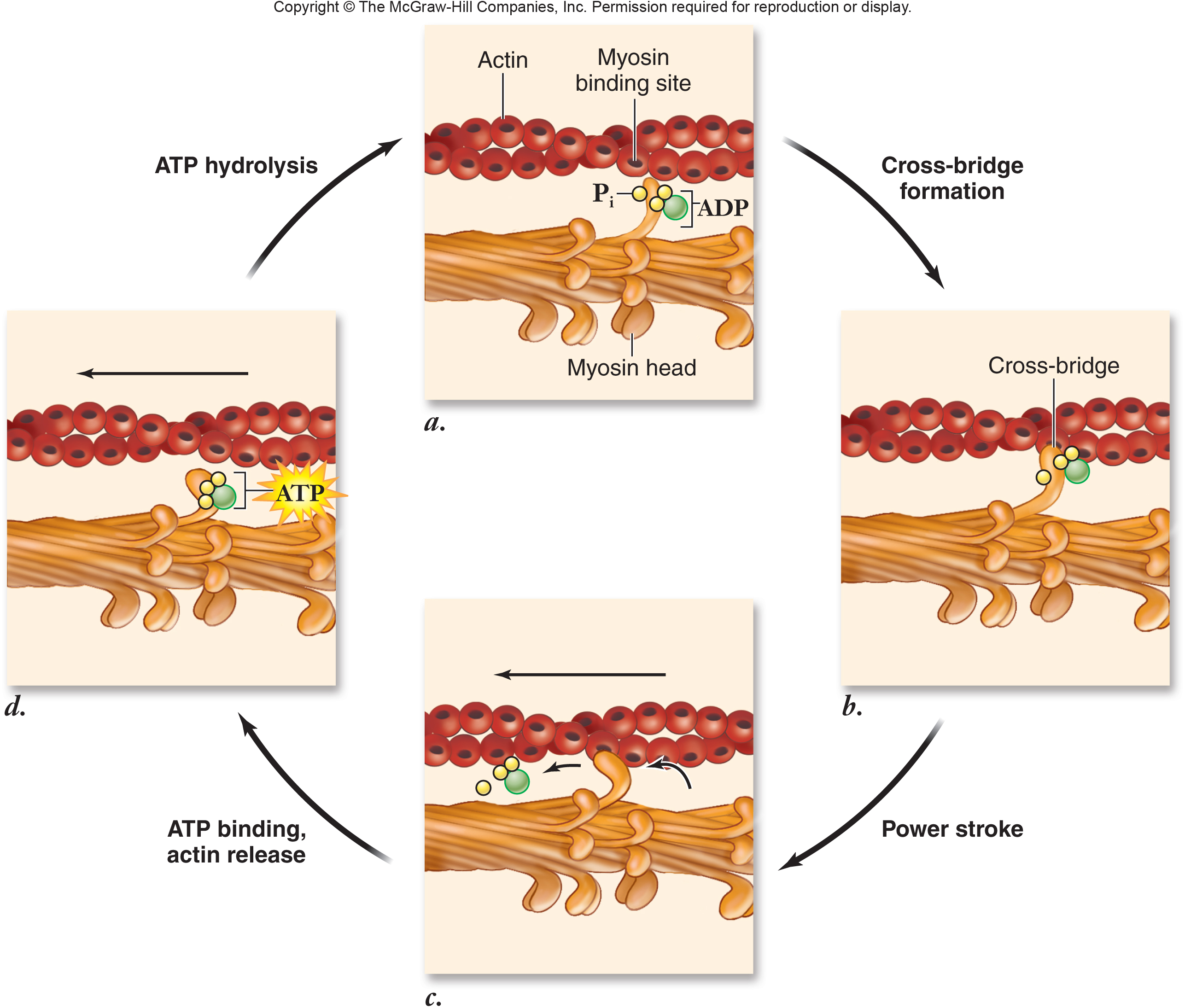 Role of Calcium Ions
Muscle contraction is driven by ATP and triggered by the release of Ca2+ from the sarcoplasmic reticulum
At rest, the protein tropomyosin winds around the actin, covering the myosin binding sites
When stimulated by a nerve impulse, actylcholine is released causing calcium ion channels to open
Ca2+ ions are released from the sarcoplasmic reticulum
Role of Calcium Ions
The Ca2+ binds to a second protein, troponin, which causes the tropomyosin to move to the side
This exposes the myosin binding sites
If ATP is present, the cross-bridges will form and the muscle will contract
After contraction, the Ca2+ ions are actively pumped back into the sarcoplasmic reticulum
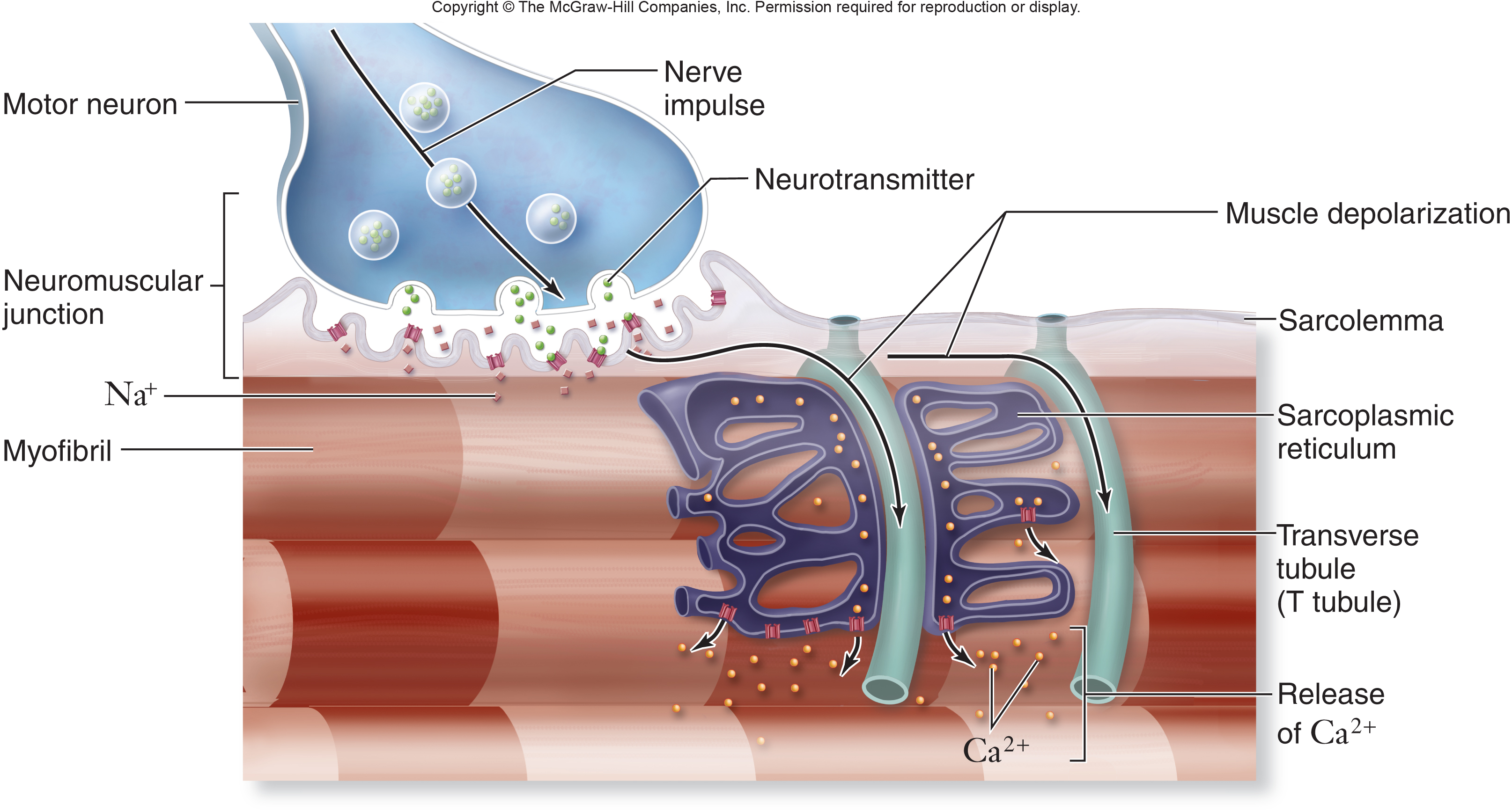 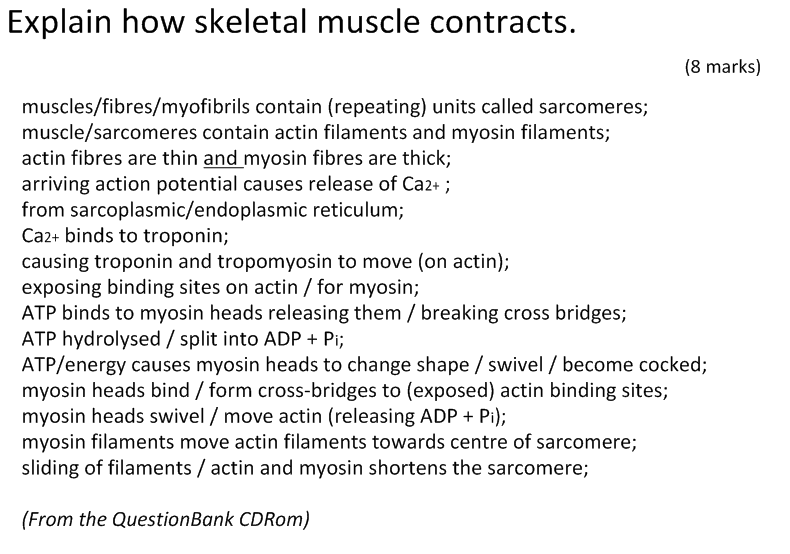 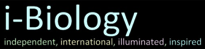 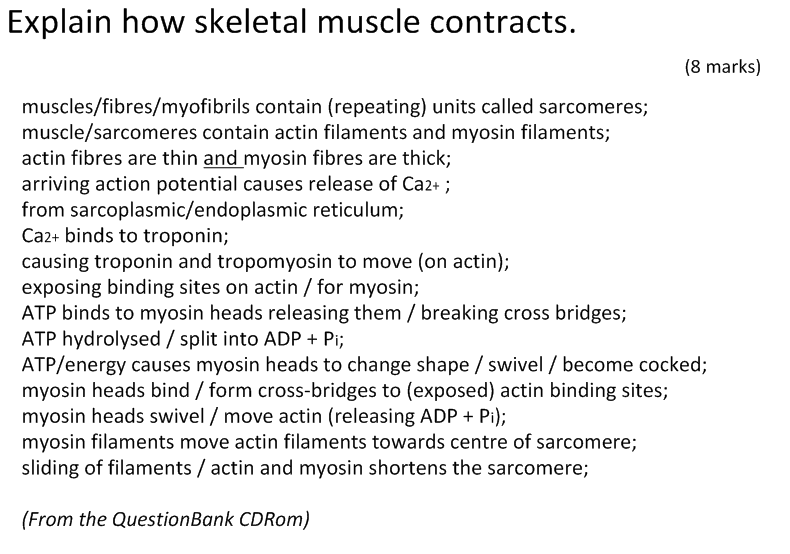 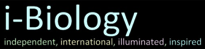 11.2.S3 Analysis of electron micrographs to find the state of contraction of muscle fibres.
Electron micrograph of human skeletal muscle
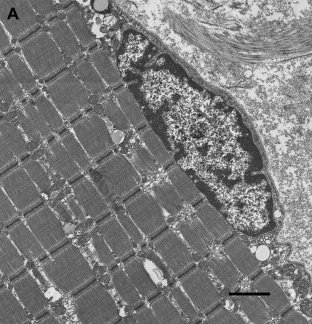 Analyse the micrograph and use it to answer the following:
Deduce whether the myofibrils are contracted or relaxed
Calculate the magnification of the electron micrograph
Measuring an individual sarcomere accurately is difficult due to their small size. Commonly scientists use the formula below:		= total length of n sacromeres				 n

Measure the total length of five sarcomere from z-line to z-line
Calculate the mean length of a sarcomere
mean sarcomere length (μm)
1μm
http://darwin.wcupa.edu/beneski/bio-515/f12/westervelt/Main/ImageAnalysis?p=2
References
Damon, A., McGonegal, R., Tosto, P., & Ward, W. (2007).  Higher Level Biology.  England: Pearson Education, Inc.
Raven, P.H., Johnson, G.B., Losos, J.B., Mason, K.A., & Singer, S.R. (2008).  Biology. (8th ed.).  New York: McGraw-Hill Companies, Inc.
Wapole, B., Merson-Davies, A., Dann, L., (2011). Biology for the IB Diploma.  United Kingdom: Cambridge University Press
Bibliography / Acknowledgments
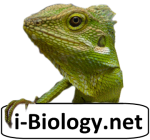 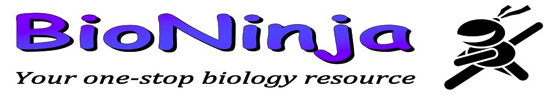 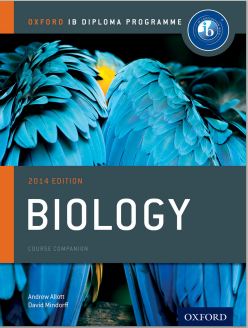 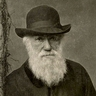 Bob Smullen